「システム技術支援サービス（STSS）」ご説明資料
更新履歴
2022/7/1 (宮本）
「STSSサービスメニュー」よりLight Expressを削除
「STSSサービス内容」を削除
「システム技術支援サービスLight Express」を削除
2
お客様の安心への窓口　　一元的なサービス窓口で問題を受け付け、お客様システムの安定稼動をご支援します。
IT環境は、日々変化するビジネス・ニーズの高度化、多様化に対応してますます複雑化しています。ビジネスの成功は、ITシステムの運用品質に大きく依存しています。
クラウド環境、マルチ・プラットフォーム、仮想化など、新たなIT環境がビジネスを成長させます。システムの安定稼働を力強く支えるサービス。それが、「システム技術支援サービス（STSS）」です。システム障害時の問題判別から、日常的な技術相談まで、IBMの技術者がリモートからご支援します。
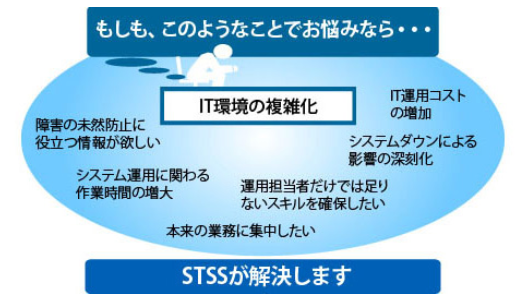 3
システム技術支援サービス(STSS)の特長
複雑化するIT環境において、IBMならではの統合化されたサポートを実現いたします。
さまざまなスキルを持ったITスペシャリストとお客様独自のシステム環境を把握したお客様担当スペシャリストの合同チームによる迅速な問題解決をめざします。また、経験豊富なＩＴスペシャリストが各専門分野の問題・相談について、迅速かつ的確なアドバイスをご提供いたします。
お客様のご要望に柔軟に対応するために、豊富なサービスメニューをご用意しています。
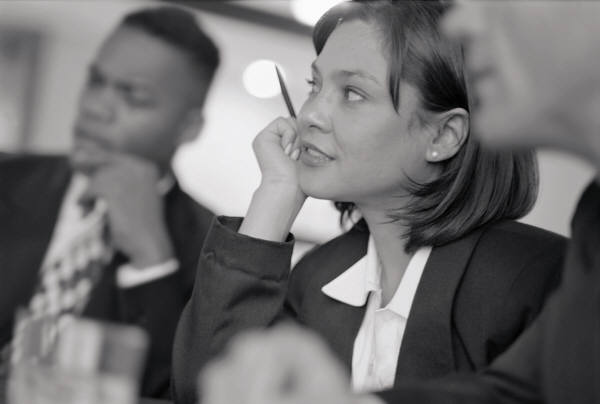 機能の特長
24時間365日の技術者が直接対応する電話窓口
リモートからの即時対応（資料収集、回復支援）
お客様環境を踏まえたきめ細かい対応（お客様担当/お客様情報DB）
監視機能との連動（オプション）
幅広い製品スペシャリストとの連携
開発部門とのチャネルを利用した迅速な対応
幅広いオンサイト技術支援
4
IBM保守サービスでのSTSSの位置づけ
ハードウェア、OS、ミドルウェア等の単体での対応ではなく、お客様システム全体を対象にサポートをご提供いたします。
運用支援サービス
システム技術支援サービス（STSS）
製品保守
ミドルウェア
保守
他社製品
他社製プログラム支援サービス
IBM製品
パスポート・アドバンテージ（PA-SWMA）
STSS
オペレーティング
・システム
保守
他社製品
マルチベンダー
サポートライン
Subscription
IBM製品
MLC/S&S
(z/OS,z/VM)
ソフトウェア・メンテナンス（SWMA）
Storage QA
サポートライン
ハードウェア
保守
IBM製品
保守拡張サービス
サービスパック
IBM保守サービス
Storage
X86サーバー
System i/p
System z
※製品保守契約が前提となります。
5
システム技術支援サービス(STSS)の概要
IBM
お客様
システム技術支援サービスセンター
運用担当者様
前提
サービス
一元窓口
24時間365日受付
お客様担当スペシャリスト
問題管理
ｼｽﾃﾑ
MVSL
 SLoP
月次報告書
障害・技術情報
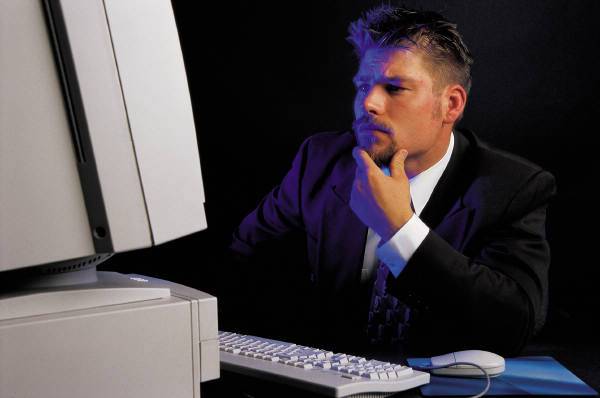 PA,SWMA
技術相談
お客様
構成情報
障害
＜オプション＞
オンサイト・サポート
開発部門
障害判別
製品担当スペシャリスト
ｼｽﾃﾑ
復旧手順書
運用手順書
問題対応
前提サービス
IBM コールセンター
HW/SW 修復・保守対応
MA,MVMS(HW/SW)
他社 SW/HWﾍﾞﾝﾀﾞｰ
6
TEL/e-Mail
システム技術支援サービス　ご提供体制
お客様 （システム・運用担当者様)
システム技術支援サービス
システム技術支援サービス センター　　　　　　
24時間365日窓口
お客様担当　
問題対応・問題判別・復旧支援・IT活用技術相談
お客様システム情報の把握･問題進捗管理
マルチベンダーソフトウェアサービス
前提サービス
IBM機械保守契約
PA/SWMA
IBM HW保守 サポート
HWコール受付
技術員アサイン
HW修復保守
HW修復技術支援
IBM SW保守サポート
SWMA/PA製品
SW保守サービス
問題判別支援
問題限定支援
修正策作成
マルチベンダー
           サポート
他社製SW保守
他社製HW保守
SEサポート（別途ご提案）
他社 SW/HWベンダー
IBM SW 開発元
IBM SE / 協力会社SE
IBM HW 開発元
7
前提のサポート商品
システム技術支援サービスは、前提としてIBM機械保守契約、ソフトウェア・メンテナンス(SWMA)、パスポート・アドバンテージ(PA) 、さらにその他サポートする製品によって以下の契約が必要です。
8
ご参考資料
STSSサービスメニュー
Premium
High
オンサイト支援
（オプション）
資料収集・問題対応・PTF適用
Standard
Mission Critical
お客様担当
お客様担当
お客様担当
月次報告
月次報告
案件進捗管理
案件進捗管理
システム構成情報ほか
システム構成情報ほか
お客様専用DB
システム情報
・HW/SW
・構成情報ほか
Base
お客様提供のHW,
SWバージョン情報
お客様提供のHW,
SWバージョン情報
お客様提供のHW,
SWバージョン情報
問題対応支援
24H 問題対応
（*1）
24H 問題対応
（*1）
24H 問題対応
（*1）
IBM　SW製品などの
SW重要障害情報を提供
SW情報提供
SW情報提供
SW情報提供
技術相談
 （平日9:00-17:00）
技術相談
技術相談
技術相談
24H 受付窓口
24H 受付窓口
24H 受付窓口
STSS 窓口対応時間
（*1）24H対応はSev1限定
前提サービス　（MA  /SWMA / SL / PA etc）
High
Low
Price
10
システム技術支援サービス  Premium
System Technical Support Service
STSS   Premium
システム固有のサービス内容にアレンジされた万全のサポート体制を敷いておきたい。
また、いざという時にはIBMの技術者が直接システム設置場所で対応してほしい。

IBMの総合力を集結させた高付加価値のメニュー、それが
                                               「                              」です。
Premium
システム技術支援サービス
によるサービス提供内容例は以下のとおりです。

24時間365日の受付窓口および問題対応
SW情報提供（重要セキュリティ情報、重要障害情報、重要技術情報、最新フィックス情報）
技術相談（ 平日9:00－17:00 ）
お客様担当スペシャリスト
お客様固有のシステム構成情報を把握したうえでの対応
月次報告書
お客様システム設置場所での問題対応技術支援
Premium
11
システム技術支援サービス  Standard
System Technical Support Service
STSS   Standard
２４時間３６５日の対応に加え、電話やメールを活用した効果的なサポートを受けたい。また専任の担当スペシャリストがおり、自社のシステム構成を予め把握した対応をしてほしい。

システム技術支援サービス・センターを拠点にリモートから効果的にご支援するメニュー、それが
　                                                    「                                   」です。
Standard
システム技術支援サービス
によるサービス提供内容は以下のとおりです。

24時間365日の受付窓口および問題対応
SW情報提供（重要セキュリティ情報、重要障害情報、重要技術情報、最新フィックス情報）
技術相談（平日9:00－17:00 ）
お客様担当スペシャリスト
お客様固有のシステム構成情報を把握したうえでの対応
月次報告書
Standard
12
システム技術支援サービス  Base
System Technical Support Service
STSS   Base
万が一の時に備えて、２４時間３６５日のサポート体制は利用可能にしておきたい。
しかもコストは最小限に抑えたい。

こうしたお客様のご要望にお答えするために誕生したシンプルなメニュー、それが
                                               「　　　 　   」です。
Base
システム技術支援サービス
によるサービス提供内容は以下のとおりです。
24時間365日の受付窓口 
SW情報提供（重要セキュリティ情報、重要障害情報、重要技術情報、最新フィックス情報）
技術相談（平日9:00－17:00 ）
Base
13